BCC221 Programação Orientada a Objetos
Prof. Marco Antonio M. Carvalho
2014/2
Endereços Importantes
Site da disciplina: 
http://www.decom.ufop.br/marco/

Moodle: 
www.decom.ufop.br/moodle

Lista de e-mails: 
bcc221-decom@googlegroups.com

Para solicitar acesso: 
http://groups.google.com/group/bcc221-decom
2
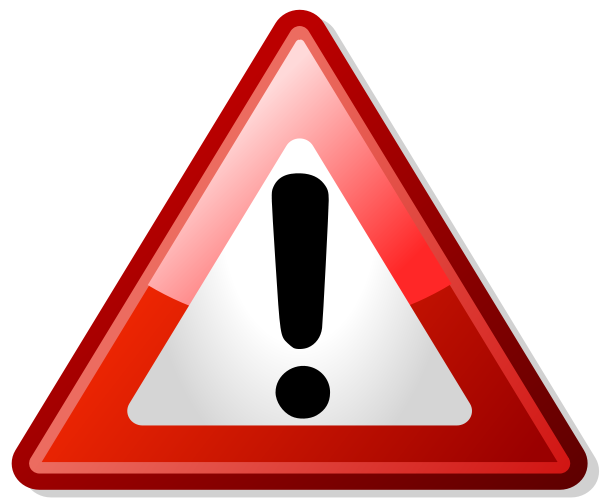 Avisos
3
Avisos
4
Na aula passada
Tratamento de Exceções
try e catch
Modelo de Terminação
Cláusula throws
Quando Utilizar Exceções?
Hierarquia de Exceções Java
Blocos finally
throw
Desfazendo a Pilha
printStackTrace, getStackTrace e getMessage
Exceções Encadeadas
Declarando Novos Tipos de Exceções
Pré-Condições e Pós-Condições
Asserções
5
Na aula de hoje
Genéricos
Métodos Genéricos
Classes Genéricas
Tipos "Crus"
Coringas em Métodos Genéricos
Genéricos e Herança
Coleções
Classe Arrays
Interface Collection e Classe Collections
Listas
ArrayList e Iterator
LinkedList
Vector
Algoritmos
Pilhas
Filas de Prioridade
Conjuntos
Mapas
6
Genéricos
A programação de genéricos nos permite criar modelos genéricos
Métodos genéricos especificam em uma única declaração um conjunto de métodos de relacionados;
Classes genéricas especificam em uma única declaração  um conjunto de tipos relacionados;
Também fornece segurança de tipo 
Permite aos programadores detectar tipos inválidos em tempo de compilação.
7
Métodos Genéricos
8
Métodos Genéricos
Se as operações realizadas por diversos métodos sobrecarregados são idênticas para todos os tipos de argumentos, tais métodos podem ser mais convenientemente codificados
Usando um método genérico;
Uma mesma declaração pode ser invocada com diferentes parâmetros;
O compilador trata cada chamada ao método de acordo com os parâmetros enviados.
O exemplo a seguir imprime o conteúdo de vetores, não importando o tipo dos elementos.
9
Métodos Genéricos
A declaração de métodos genéricos começa com a seção de parâmetro de tipo, delimitado por < e >
Antes do tipo de retorno no método;
Cada seção contém um ou mais parâmetros de tipo, separados por vírgulas.
Um parâmetro de tipo especifica o nome de um tipo genérico
Pode ser utilizado para o tipo de retorno, tipo dos parâmetros do método e também variáveis locais;
Age como uma reserva para os tipos verdadeiros.
10
Métodos Genéricos
O corpo de um método genérico é declarado de  forma semelhante a um método comum;
Parâmetros de tipo podem somente representar tipos de referências
Tipos primitivos como int, double e char não;
Todo os dados enviados como parâmetros devem ser objetos de classes ou interfaces.
11
GenericMethodTest.java
public class GenericMethodTest {
   //metodo generico
   public static < E > void printArray( E[] inputArray ){
      // exibe os elementos do vetor
      for ( E element : inputArray )
         System.out.printf( "%s ", element );

      System.out.println();
   }

   public static void main( String args[] ) {
      // cria vetores dos tipos Integer, Double e Character
      Integer[] integerArray = { 1, 2, 3, 4, 5, 6 };
      Double[] doubleArray = { 1.1, 2.2, 3.3, 4.4, 5.5, 6.6, 7.7 };
      Character[] characterArray = { 'H', 'E', 'L', 'L', 'O' };

      System.out.println( "Array integerArray contains:" );
      printArray( integerArray ); // envia um vetor de Integer
      System.out.println( "\nArray doubleArray contains:" );
      printArray( doubleArray ); // envia um vetor de  Double
      System.out.println( "\nArray characterArray contains:" );
      printArray( characterArray ); // envia um vetor de Character
   }
}
12
Métodos Genéricos
No exemplo, declaramos o parâmetro de tipo E
Aparece também na lista de parâmetros e no for aprimorado;
Por padrão, o nome deve ser somente uma letra maiúscula.
No main, diferentes vetores são passados para o método genérico
Inicialmente, o compilador procura uma versão do método específica para o parâmetro;
Não encontrando, a versão genérica é utilizada.
13
Métodos Genéricos
Quando o compilador traduz o código para bytecode, os métodos genéricos têm seus argumentos substituídos por tipos de verdade
Por padrão, o tipo Object é utilizado;
Diferentemente do que ocorre em C++, em que uma cópia para cada tipo utilizado é criada.
A seguir é apresentado o equivalente ao método genérico do código anterior depois de compilado.
14
Métodos Genéricos
public static void printArray( Object[] inputArray )
   {
      // exibe os elementos do vetor
      for (Object element : inputArray )
         System.out.printf( "%s ", element );

      System.out.println();
   }
15
Métodos Genéricos
Os métodos genéricos podem ser sobrecarregados
Por outros métodos genéricos;
Por métodos específicos
Inclusive tendo os mesmos parâmetros;
Têm precedência maior em relação ao genérico.
16
Classes Genéricas
17
Classes Genéricas
Os conceitos de estruturas de dados, como uma pilha, são independentes dos tipos dos elementos que elas manipulam
Desta forma, podemos criar uma classe que descreva o comportamento de uma estrutura de dados, de uma maneira independente;
Ao instanciarmos esta classe genérica, podemos especificar qual é o tipo desejado;
Esta capacidade permite um grande avanço na reusabilidade de código.
O tratamento dispensado pelo compilador às classes genéricas é semelhante ao dispensado aos métodos genéricos.
18
Classes Genéricas
Estas classes são conhecidas como classes parametrizadas
Ou tipos parametrizados, uma vez que podem receber um ou mais parâmetros;
Tais parâmetros representam apenas tipos de referência
Ou seja, uma estrutura não poderia ser instanciada com um tipo primitivo;
N0 entanto, podemos utilizar o autoboxing para converter tipos primitivos em objetos.
19
Classes Genéricas
Autoboxing consiste em atribuir um tipo primitivo a uma variável ou estrutura cujo tipo é uma classe empacotadora (wrapper class)
A conversão é implícita;
Por exemplo, int para Integer.
O Auto-Unboxing é o processo contrário;
Em Java há 8 classes empacotadoras
Byte, Short, Integer, Long, Float, Double, Character e Boolean;
Embora não seja considerada uma classe empacotadora, a classe Void é similar
No sentido de fornecer uma representação de classe para o tipo void.
Todos declaradas no pacote java.lang.
20
Classes Genéricas
O exemplo a seguir apresenta a declaração de uma classe que descreve uma pilha genérica
O parâmetro E representa o tipo dos elementos a serem manipulados pela pilha
Uma classe genérica pode possuir mais que um parâmetro de tipo, separados por vírgula.
Este parâmetro é utilizado ao longo do código nos trechos em que é necessário indicar o tipo dos elementos.
21
Stack.java
public class Stack< E >  
{
   private final int size; // numero de elementos da pilha
   private int top; // indice do topo
   private E[] elements; // vetor para armazenar os elementos

   // o tamanho padrao e 10
   public Stack()
   {
      this( 10 ); 
   } 
   
   // constroi uma pilha com um tamanho especificado
   public Stack( int s )
   {
      size = s > 0 ? s : 10; 
      top = -1; // pilha vazia inicialmente

      elements = ( E[] ) new Object[ size ]; // cria o vetor 
   }
22
Stack.java
public void push( E pushValue )
   {
      if ( top == size - 1 ) 
         throw new FullStackException( String.format( +"Stack is full, cannot push 						          %s", pushValue ) );

      elements[ ++top ] = pushValue; 
   } 

   public E pop()
   {
      if ( top == -1 ) 
         throw new EmptyStackException( "Stack is empty, cannot pop" );

      return elements[ top-- ];
   } 
}
23
Classes Genéricas
O mecanismo dos genéricos em Java não permite que tipos passados por parâmetro sejam utilizados para a criação de vetores
É necessário criar um vetor de Object e realizar um cast;
Gera um warning “unchecked cast”;
No entanto, o compilador não pode garantir totalmente que o vetor nunca conterá objetos de outros tipos que não sejam o passado como parâmetro.
O escopo do parâmetro de tipo de uma classe genérica é a classe inteira
No entanto, os parâmetros não podem ser utilizados em declarações do tipo static.
24
[Speaker Notes: this results from a known, and deliberate, weakness of generics in Java: it was implemented using erasure, so "generic" classes don't know what type argument they were created with at run time, and therefore can not provide type-safety unless some explicit mechanism (type-checking) is implemented.

Arrays are covariant, which means that an array of supertype references is a supertype of an array of subtype references. That is, Object[] is a supertype of String[] and a string array can be accessed through a reference variable of type Object[].]
Classes Genéricas
Vejamos como exemplo uma aplicação que utiliza métodos genéricos para testar a classe genérica vista anteriormente
Para os tipos Integer e Double;
Os métodos que testam os métodos push e pop também recebem como parâmetro o tipo a ser utilizado nos testes;
Elementos destes tipos são enviados aos métodos push e retornados pelo método pop;
Note a utilização de classes adaptadoras.
25
StackTest.java
public class StackTest 
{
   private double[] doubleElements = { 1.1, 2.2, 3.3, 4.4, 5.5, 6.6 };
   private int[] integerElements = { 1, 2, 3, 4, 5, 6, 7, 8, 9, 10, 11 };

   private Stack< Double > doubleStack; // pilha de Double
   private Stack< Integer > integerStack; // pilha de Integer

   public void testStacks()
   {
      doubleStack = new Stack< Double >( 5 ); 
      integerStack = new Stack< Integer >( 10 ); 

      testPushDouble(); 
      testPopDouble(); 
      testPushInteger(); 
      testPopInteger(); 
   }
26
StackTest2.java
public class StackTest2 
{
   private Double[] doubleElements = { 1.1, 2.2, 3.3, 4.4, 5.5, 6.6 };
   private Integer[] integerElements = { 1, 2, 3, 4, 5, 6, 7, 8, 9, 10, 11 };

   private Stack< Double > doubleStack; // pilha de objetos Double
   private Stack< Integer > integerStack; // pilha de objetos Integer

   // testa os objetos da pilha
   public void testStacks()
   {
      doubleStack = new Stack< Double >( 5 ); 
      integerStack = new Stack< Integer >( 10 ); 

      testPush( "doubleStack", doubleStack, doubleElements );
      testPop( "doubleStack", doubleStack );
      testPush( "integerStack", integerStack, integerElements );
      testPop( "integerStack", integerStack );
   }
27
StackTest2.java
// metodo generico que testa o metodo push da classe generica
   public < T > void testPush( String name, Stack< T > stack, 
      T[] elements )
   {
      try
      {
         System.out.printf( "\nPushing elements onto %s\n", name );

         for ( T element : elements )
         {
            System.out.printf( "%s ", element );
            stack.push( element );
         }
      } 
      catch ( FullStackException fullStackException )
      {
         System.out.println();
         fullStackException.printStackTrace();
      } 
   }
28
StackTest2.java
// metodo generico que testa o metodo pop da classe generica
   public < T > void testPop( String name, Stack< T > stack )
    {
      try
         {
         System.out.printf( "\nPopping elements from %s\n", name );
         T popValue;

         while ( true )
             {
            popValue = stack.pop(); 
            System.out.printf( "%s ", popValue );
             } 
          } 
      catch( EmptyStackException emptyStackException )
        {
         System.out.println();
         emptyStackException.printStackTrace();
         } 
     } 

   public static void main( String args[] ) 
   {
      StackTest2 application = new StackTest2();
      application.testStacks(); 
    } 
}
29
Tipos “Crus”
30
Tipos “Crus”
Os exemplos anteriores instanciavam a classe Stack com tipos Integer e Double passados por argumento
Também é possível instanciar uma classe genérica sem especificar o tipo, como a seguir:

Stack objectStack = new Stack( 5 ); // nenhum tipo especificado

Neste caso, dizermos que o objeto possui um tipo “cru” (raw type);
O compilador utiliza o tipo Object implicitamente, criando uma pilha para qualquer tipo de elemento;
Há insegurança quanto ao tipo dos dados armazenados em um tipo cru.
31
[Speaker Notes: Although this assignment is permitted, it is unsafe because a Stack of raw type might store types other than Integer. In this case, the compiler issues a warning message which indi- cates the unsafe assignment.]
Tipos “Crus”
Os tipos crus são importante para a compatibilidade das versões antigas do Java
Por exemplo, as estruturas do Java Collections Framework armazenavam referências à classe Object e agora são classes genéricas;
É possível atribuir uma estrutura de tipo cru a uma estrutura que especifique o tipo, como abaixo:

Stack rawTypeStack2 = new Stack< Double >( 5 );
32
Coringas em Métodos Genéricos
33
[Speaker Notes: Although Number is the superclass of Integer, the compiler does not consider the parameterized type ArrayList< Number > to be a supertype of ArrayList< Integer >. If it were, then every operation we could perform on ArrayList< Number > would also work on an ArrayList< Integer >. 

Em genéricos e coleções, não há tipo genérico que seja superclasse de outros, a não que sejam utilizados coringas.

O uso de coringas permite especificar tipos que são superclasses de tipos genéricos, permitindo o polimorfismo paramétrico]
Coringas em Métodos Genéricos
Quando não pudermos determinar a classe específica dos elementos que serão passados a um genérico, podemos utilizar um coringa (wildcard)
Por exemplo, em um método que soma os elementos de um vetor, podemos não saber se tais elementos serão dos tipos Integer ou Double;
Podemos então indicar simplesmente que o tipo será o de uma classe que estende a classe Number
De fato, Integer e Double são subclasses de Number.
Um parâmetro coringa é indicado por uma ?, como abaixo:

ArrayList< ? extends Number > list
34
[Speaker Notes: É possível declarar somente <?>, e neste caso, o parâmetro é ilimitado

Também é possível usar o super no lugar do extends para definir um lower bound ao invés de um upper bound]
Coringas em Métodos Genéricos
public static double sum( ArrayList< ? extends Number > list )
   {
      double total = 0;

       for ( Number element : list )
         total += element.doubleValue();

      return total;
   }
35
Coringas em Métodos Genéricos
Uma desvantagem desta sintaxe é que o símbolo ? não pode ser utilizado como o nome de um tipo ao longo do método
Por exemplo, no for aprimorado não podemos substituir Number por ?
Uma alternativa é declarar o método como a seguir:

public static <T extends Number> double sum( ArrayList< T > list )
36
Genéricos e Herança
37
Genéricos e Herança
Genéricos podem ser utilizados com  herança em diversas maneiras:
Uma classe genérica pode ser derivada de uma classe não genérica;
Uma classe genérica pode ser derivada a partir de outra;
Uma classe não genérica pode ser derivada a partir de uma classe genérica;
Um método genérico em uma subclasse pode sobrescrever um método genérico da superclasse, se as assinaturas forem idênticas.
38
Coleções
39
Coleções
O Java Collections Framework contém estruturas de dados “pré-empacotadas”, interfaces e algoritmos para manipular tais estruturas
Relação muito próxima com genéricos;
Podemos utilizar as estruturas sem nos preocuparmos com detalhes da implementação interna;
Excelente desempenho com bons tempos de execução e minimização do uso de memória;
Também fornece iteradores, para percorrermos os elementos de uma coleção;
Reuso de software.
http://docs.oracle.com/javase/8/docs/api/java/util/Collections.html
40
Coleções
Uma coleção é um objeto que mantém referências a outros objetos
Normalmente, objetos de um mesmo tipo.
As interfaces do collections framework declaram operações que podem ser realizadas genericamente em vários tipos de coleções
Pacote java.util;
Várias implementações destas interfaces são fornecidas pelo framework;
Podemos também criar nossas próprias implementações.
41
Coleções
42
Classe Arrays
43
Classe Arrays
A classe Arrays fornece métodos estáticos para manipular vetores
sort: ordena vetores (sobrecarregado com versões genéricas);
binarySearch: busca binária (sobrecarregado com versões genéricas);
equals: compara vetores de elementos primitivos e objetos da classe Object;
fill: preenche o vetor com valores de tipos primitivos e objetos da classe Object.
44
UsingArrays.java
import java.util.Arrays;

public class UsingArrays 
{
   private int intArray[] = { 1, 2, 3, 4, 5, 6 };
   private double doubleArray[] = { 8.4, 9.3, 0.2, 7.9, 3.4 };
   private int filledIntArray[], intArrayCopy[];

   public UsingArrays()
   {
      filledIntArray = new int[ 10 ];
      intArrayCopy = new int[ intArray.length ];

      Arrays.fill( filledIntArray, 7 ); // preenche com 7s
      Arrays.sort( doubleArray ); // ordena crescentemente

      // preenche os vetores
      System.arraycopy( intArray, 0, intArrayCopy, 0, intArray.length );
   }
45
UsingArrays.java
public void printArrays()
   {     
      System.out.print( "doubleArray: " );
      for ( double doubleValue : doubleArray )
         System.out.printf( "%.1f ", doubleValue );

      System.out.print( "\nintArray: " );
      for ( int intValue : intArray )
         System.out.printf( "%d ", intValue );

      System.out.print( "\nfilledIntArray: " );
      for ( int intValue : filledIntArray )
         System.out.printf( "%d ", intValue );

      System.out.print( "\nintArrayCopy: " );
      for ( int intValue : intArrayCopy )
         System.out.printf( "%d ", intValue );

      System.out.println( "\n" );
   }
46
UsingArrays.java
// pesquisa um valor no vetor
   public int searchForInt( int value )
   {  
      return Arrays.binarySearch( intArray, value );
   }   
   
   // compara o conteudo dos vetores
   public void printEquality()
   {
      boolean b = Arrays.equals( intArray, intArrayCopy );
      System.out.printf( "intArray %s intArrayCopy\n", ( b ? "==" : "!=" ) );

      b = Arrays.equals( intArray, filledIntArray );
      System.out.printf( "intArray %s filledIntArray\n", ( b ? "==" : "!=" ) );
   }
47
UsingArrays.java
public static void main( String args[] )
   {
      UsingArrays usingArrays = new UsingArrays();

      usingArrays.printArrays();
      usingArrays.printEquality();

      int location = usingArrays.searchForInt( 5 );
      if ( location >= 0 )
         System.out.printf( "Found 5 at element %d in intArray\n", location ); 
      else
         System.out.println( "5 not found in intArray" ); 

      location = usingArrays.searchForInt( 8763 );
      if ( location >= 0 )
         System.out.printf( "Found 8763 at element %d in intArray\n", location ); 
      else
         System.out.println( "8763 not found in intArray" ); 
   } 
}
48
Saída
doubleArray: 0.2 3.4 79 8.4 9.3
intArray: 1 2 3 4 5 6
filledIntArray: 7 7 7 7 7 7 7 7 7 7
intArrayCopy: 1 2 3 4 5 6
intArray == intArrayCopy
intArray != filledIntArray
Found 5 at element 4 in intArray
8763 not found in intArray
49
Interface Collection e Classe Collections
50
Interface Collection e Classe Collections
A interface Collection é a classe base da hierarquia de todas interfaces de coleções
Contém operações realizadas em coleções inteiras (bulk operations)
Adicionar elementos;
Esvaziar;
Comparar;
Reter elementos.
Também contém operações que retornam iteradores (objetos Iterator), que nos permitem percorrer uma coleção.
Para permitir o comportamento polimórfico, geralmente os parâmetros de métodos são do tipo Collection
Além disto, uma coleção pode ser convertida em um vetor.
51
Interface Collection e Classe Collections
A classe Collections fornece métodos que manipulam coleções polimorficamente
Implementam algoritmos para pesquisa e ordenação, entre outros;
Também fornece métodos adaptadores
Permitem que uma coleção seja tratada como sincronizada ou imutável.
52
Listas
53
Listas
A interface List é implementada por diversas classes
Incluindo ArrayList, LinkedList e Vector;
Novamente, ocorre autoboxing quando adicionamos elementos de tipos primitivos a estas coleções.
Arraylists se comportam como os Vectors
No entanto, não são sincronizados
Mais rápidos.
Podem ser utilizados para criar pilhas, filas, árvores e deques
O Collections Framework fornece algumas implementações destas estruturas.
54
ArrayList e Iterator
55
ArrayList e Iterator
O exemplo a seguir demonstra vários recursos da interface Collection
O programa insere dois vetores de objetos String em dois ArrayLists e usa iteradores para remover do primeiro ArrayList os elementos contidos no segundo ArrayList.
56
CollectionTest.java
import java.util.List;
import java.util.ArrayList;
import java.util.Collection;
import java.util.Iterator;

public class CollectionTest 
{
   private static final String[] colors = { "MAGENTA", "RED", "WHITE", "BLUE", 							          "CYAN" };
   private static final String[] removeColors = { "RED", "WHITE", "BLUE" };

   // cria um ArrayList, adiciona cores e manipula
   public CollectionTest()
   {
      List< String > list = new ArrayList< String >();      
      List< String > removeList = new ArrayList< String >();

      // adiciona elementos a lista
      for ( String color : colors )
         list.add( color );       

      // adiciona elementos a lista
      for ( String color : removeColors )
         removeList.add( color );
57
CollectionTest.java
System.out.println( "ArrayList: " );

      // exibe o conteudo
      for ( int count = 0; count < list.size(); count++ )
         System.out.printf( "%s ", list.get( count ) );

      // remove elementos
      removeColors( list, removeList );

      System.out.println( "\n\nArrayList after calling removeColors: " );

      // exibe o conteudo
      for ( String color : list )
         System.out.printf( "%s ", color );
   }
58
CollectionTest.java
// remove elementos especificados em collection2 de collection1
   private void removeColors( 
                       Collection< String > collection1, Collection< String > collection2 )
   {
      // retorna o iterador
      Iterator< String > iterator = collection1.iterator(); 

      // percorre a colecao enquanto houverem itens
      while ( iterator.hasNext() )         

         if ( collection2.contains( iterator.next() ) )
            iterator.remove(); // remove
   } 

   public static void main( String args[] )
   {
      new CollectionTest();
   } 
}
59
Saída
ArrayList:
MAGENTA RED WHITE BLUE CYAN

ArrayList after calling removeColors:
MAGENTA CYAN
60
ArrayList e Iterator
Note que ArrayList é uma classe genérica do Java
Podemos especificar o tipo dos elementos como argumento.
A classe Iterator também é genérica
O método hasNext determina se há um próximo elemento na coleção;
O método next obtém uma referência a este próximo elemento;
O método remove apaga o elemento da coleção.
O método contains determina a pertinência de um elemento em uma coleção;
Se uma coleção é alterada por um método próprio depois de ter sido criado um iterador, o mesmo se torna inválido
Qualquer operação com o iterador gerará uma ConcurrentModificationException.
61
LinkedList
62
LinkedList
O exemplo a seguir demonstra operações em LinkedLists
O programa cria duas LinkedLists que contém Strings;
Os elementos de uma são adicionados à outra;
Então todas as Strings são convertidas para letras maiúsculas, e um intervalo destes elementos é removido.
63
ListTest.java
import java.util.List;
import java.util.LinkedList;
import java.util.ListIterator;

public class ListTest 
{
   private static final String colors[] = { "black", "yellow", "green", "blue", 						            "violet", "silver" };
   private static final String colors2[] = { "gold", "white", "brown", "blue", 						             "gray", "silver" };
                  
   // define e manipula objetos LinkedList
   public ListTest()
   {
      List< String > list1 = new LinkedList< String >(); 
      List< String > list2 = new LinkedList< String >();

      // adiciona elementos
      for ( String color : colors )
         list1.add( color );

      // adiciona elementos
      for ( String color : colors2 )
         list2.add( color );
64
ListTest.java
list1.addAll( list2 ); // concatena as listas
      list2 = null; // libera 
      printList( list1 ); // exibe os elementos

      convertToUppercaseStrings( list1 ); // converte para maiusculas
      printList( list1 ); // exibe os elementos

      System.out.print( "\nDeleting elements 4 to 7..." );
      removeItems( list1, 4, 7 ); // remove os itens 4-7 da lista
      printList( list1 ); // exibe os elementos
      printReversedList( list1 ); // exibe os elementos na ordem inversa
   } 

   // exibe os elementos da lista
   public void printList( List< String > list )
   {
      System.out.println( "\nlist: " );
   
      for ( String color : list )
         System.out.printf( "%s ", color );

      System.out.println();
   }
65
ListTest.java
// converte para maiusculas
   private void convertToUppercaseStrings( List< String > list )
   {
      ListIterator< String > iterator = list.listIterator();

      while ( iterator.hasNext() ) 
      {
         String color = iterator.next();  // retorna o item
         iterator.set( color.toUpperCase() ); // converte
      } 
   } 

   // obtem a sublista e a deleta usando o metodo clear
   private void removeItems( List< String > list, int start, int end )
   {
      list.subList( start, end ).clear();  // remove os itens
   }
66
ListTest.java
// imprime a lista invertida
   private void printReversedList( List< String > list )
   {
      ListIterator< String > iterator = list.listIterator( list.size() );

      System.out.println( "\nReversed List:" );

      // imprime a lista invertida
      while ( iterator.hasPrevious() ) 
         System.out.printf( "%s ", iterator.previous() ); 
   } 
   
   public static void main( String args[] )
   {
      new ListTest();
   } 
}
67
Saída
list:
black yellow green blue violet silver gold white brown blue gray silver

list:
BLACK YELLOW GREEN BLUE VIOLET SILVER GOLD WHITE BROWN BLUE GRAY SILVER

Deleting elements 4 to 7...
list:
BLACK YELLOW GREEN BLUE WHITE BROWN BLUE GRAY SILVER

Reversed List:
SILVER GRAY BLUE BROWN WHITE BLUE GREEN YELLOW BLACK
68
LinkedList
O método AddAll adiciona todos os elementos ao final da lista;
O método listIterator retorna um iterador bidirecional
A classe ListIterator é uma classe genérica.
O método set substitui um elemento da coleção por outro;
Os iteradores também possuem métodos hasPrevious e previous
Determina se há algum elemento anterior e retorna este elemento, respectivamente.
Na classe List, o método sublist obtém um intervalo de valores contidos na lista original
Os parâmetros são o início e o final do intervalo, sendo que o final não está incluído entre os valores.
69
LinkedList
A classe Arrays fornece o método estático asList que permite ver um vetor como uma coleção List
Que encapsula o comportamento similar ao de uma lista encadeada.
O exemplo a seguir demonstra como criar uma LinkedList a partir de um vetor visto como uma List.
70
UsingToArray.java
import java.util.LinkedList;
import java.util.Arrays;

public class UsingToArray 
{
   // cria uma LinkedList, adiciona elementos e converte para um vetor
   public UsingToArray()
   {
      String colors[] = { "black", "blue", "yellow" };

      LinkedList<String> links = new LinkedList< String >(Arrays.asList(colors));

      links.addLast( "red" );   // adiciona o ultimo item
      links.add( "pink" );      // adiciona ao final
      links.add( 3, "green" );  // adiciona no indice 3
      links.addFirst( "cyan" ); // adiciona como primeiro item
71
UsingToArray.java
// converte para um vetor
      colors = links.toArray( new String[ links.size() ] );

      System.out.println( "colors: " );

      for ( String color : colors )
         System.out.println( color );
   } 

   public static void main( String args[] )
   {
      new UsingToArray();
   } 
}
72
Saída
colors:
cyan
black
blue
yellow
green
red
pink
73
LinkedList
Uma vez que obtemos uma List criada pelo método asList, o único método de modificação que podemos utilizar é o set
Qualquer outra tentativa de alteração gera UnsupportedOperationException;
Como criamos uma LinkedList a partir do retorno do método asList, podemos alterá-la.
A partir de uma List também podemos obter um vetor com os mesmos elementos
Método toArray.
74
Vector
75
Vector
Assim como ArrayLists, os Vectors fornecem uma estrutura parecida com um vetor, que pode se redimensionar automaticamente
Embora o comportamento sejam similares, os Vectors são sincronizados
Permitem operações que se valem do paralelismo de processamento.
Vários dos métodos dos Vectors são demonstrados no exemplo a seguir.
76
VectorTest.java
import java.util.Vector;
import java.util.NoSuchElementException;

public class VectorTest 
{
   private static final String colors[] = { "red", "white", "blue" };

   public VectorTest()
   {
      Vector< String > vector = new Vector< String >();
      printVector( vector ); 

      // adiciona elementos
      for ( String color : colors )
         vector.add( color );   

      printVector( vector );
      
      // imprime o primeiro e o ultimo elementos
      try 
      {
         System.out.printf( "First element: %s\n", vector.firstElement());
         System.out.printf( "Last element: %s\n", vector.lastElement() );
      }
77
VectorTest.java
catch ( NoSuchElementException exception ) 
      {
         exception.printStackTrace();
      } 
      
      // testa se o vetor contem "red"
      if ( vector.contains( "red" ) )
       System.out.printf("\n\"red\" found at index %d\n\n", vector.indexOf("red"));
      else
         System.out.println( "\n\"red\" not found\n" );
      
      vector.remove( "red" ); // remove a string "red"
      System.out.println( "\"red\" has been removed" );
      printVector( vector ); //
      
      // testa se o vetor contem "red" depois da remocao
      if ( vector.contains( "red" ) )
         System.out.printf("\"red\" found at index %d\n", vector.indexOf("red"));
      else
         System.out.println( "\"red\" not found" );
78
VectorTest.java
System.out.printf( "\nSize: %d\nCapacity: %d\n", vector.size(), vector.capacity() );
} 
   
   private void printVector( Vector< String > vectorToOutput )
   {
      if ( vectorToOutput.isEmpty() ) 
         System.out.print( "vector is empty" ); 
      else  // itera pelos elementos
      { 
         System.out.print( "vector contains: " );      

         //exibe os elementos
         for ( String element : vectorToOutput )
            System.out.printf( "%s ", element );
      } 
      
      System.out.println( "\n" ); 
   } 

   public static void main( String args[] )
   {
      new VectorTest(); 
   } 
}
79
Saída
vector is empty

vector contains: red white blue

First element: red
Last element: blue

"red" found at index 0

"red" has been removed
vector contains: white blue

"red" not found

Size: 2
Capacity: 10
80
Algoritmos
81
Algoritmos
O Java Collections Framework fornece vários algoritmos de alta performance para manipular elementos de uma coleção
Alguns operam em Lists, outros em Collections;
Todos os algoritmos são polimórficos
Ou seja, podem ser aplicados a objetos de classes que implementam interfaces específicas, independente de detalhes internos.
Alguns algoritmos utilizam um recurso chamado comparador (comparator)
Objeto de uma classe que implementa a interface Comparator, um tipo genérico que recebe um parâmetro;
O método compare deve ser implementado
Retorna um valor positivo se o primeiro elemento for maior ou um valor negativo se o primeiro elemento for menor;
Caso contrário retorna zero.
82
Algoritmos
83
Pilhas
84
Pilhas
A classe Stack estende a classe Vector para implementar a estrutura de dados pilha
Ocorre autoboxing quando adicionamos um tipo primitivo a uma Stack;
Só armazena referências a objetos.
O exemplo a seguir demonstra vários métodos da classe Stack.
85
StackTest.java
import java.util.Stack;
import java.util.EmptyStackException;

public class StackTest 
{
   public StackTest()
   {
      Stack< Number > stack = new Stack< Number >();  

      // cria os numeros a serem armazenados na pilha
      Long longNumber = 12L;
      Integer intNumber = 34567;
      Float floatNumber = 1.0F;
      Double doubleNumber = 1234.5678;

      // usa o metodo push
      stack.push( longNumber ); 
      printStack( stack );
      stack.push( intNumber ); 
      printStack( stack );
      stack.push( floatNumber ); 
      printStack( stack );
      stack.push( doubleNumber ); 
      printStack( stack );
86
StackTest.java
// remove os itens da pilha
      try 
      {
         Number removedObject = null;

         while ( true ) 
         {
            removedObject = stack.pop(); 
            System.out.printf( "%s popped\n", removedObject );
            printStack( stack );
         } 
      } 
      catch ( EmptyStackException emptyStackException ) 
      {
         emptyStackException.printStackTrace();
      } 
   }
87
StackTest.java
private void printStack( Stack< Number > stack )
   {
      if ( stack.isEmpty() )
         System.out.print( "stack is empty\n\n" ); // pilha vazia
      else  
      {
         System.out.print( "stack contains: " );      
         
         // itera atraves dos elementos
         for ( Number number : stack )
            System.out.printf( "%s ", number );
      
         System.out.print( "(top) \n\n" ); // indica o topo da pilha
      } 
   } 
   
   public static void main( String args[] )
   {
      new StackTest();
   } 
}
88
Saída
stack contains: 12 (top)

stack contains: 12 34567 (top)

stack contains: 12 34567 1.0 (top)

stack contains: 12 34567 1.0 1234.5678 (top)

1234.5678 popped
stack contains: 12 34567 1.0 (top)

1.0 popped
stack contains: 12 34567 (top)

34567 popped
stack contains: 12 (top)

12 popped

stack is empty
java.util.EmptyStackException
at java.util.Stack.peek(Unknown Source)
at java.util.Stack.pop(Unknown Source)
at StackTest.<init>(StackTest.java:36)
at StackTest.main(StackTest.java:65)
89
Filas de Prioridade
90
Filas de Prioridade
A interface Queue estende Collection e adiciona novos métodos para inserir, remover e inspecionar elementos de uma fila
A classe PriorityQueue implementa esta interface e ordena os elementos de acordo com o método compareTo (Comparable) ou um objeto Comparator;
As inserções são ordenadas e as remoções são realizadas no início da estrutura
O primeiro elemento é o de maior prioridade.
As operações mais comuns são:
offer: insere um elemento na posição apropriada de acordo com sua prioridade;
poll: remove o elemento de maior prioridade;
peek: retorna uma referência ao objeto de maior prioridade, sem removê-lo;
clear: remove todos os elementos;
size: retorna o número de elementos.
91
PriorityQueueTest.java
import java.util.PriorityQueue;

public class PriorityQueueTest 
{
   public static void main( String args[] ) 
   {
      // fila de capacidade 11
      PriorityQueue< Double > queue = new PriorityQueue< Double >();

      // insere os elementos na fila
      queue.offer( 3.2 );
      queue.offer( 9.8 );
      queue.offer( 5.4 );

      System.out.print( "Polling from queue: " );

      // exibe os elementos da fila
      while ( queue.size() > 0 )
      {
         System.out.printf( "%.1f ", queue.peek() ); // exibe o elemento do topo
         queue.poll(); // remove o elemento do topo
      } 
   } 
}
92
Saída
Polling from queue: 3.2 5.4 9.8
93
Conjuntos
94
Conjuntos
O Java Collections Framework possui diversas implementações da interface Set, incluindo
HashSet:  armazena os elementos em uma tabela hash;
TreeSet: armazena os elementos em uma árvore.
Uma interface interessante que também implementa a interface Set:
SortedSet: mantém os elementos ordenados, seja pela ordem natural dos tipos primitivos, seja pelo uso de comparadores.
O exemplo a seguir utiliza HashSet para remover Strings duplicadas de uma List.
95
SetTest.java
import java.util.List;
import java.util.Arrays;
import java.util.HashSet;
import java.util.Set;
import java.util.Collection;

public class SetTest 
{
   private static final String colors[] = { "red", "white", "blue", "green", "gray",    		     "orange", "tan", "white", "cyan", "peach", "gray", "orange" };
                  
   // cria e exibe o ArrayList
   public SetTest()
   {
      List< String > list = Arrays.asList( colors );
      System.out.printf( "ArrayList: %s\n", list );
      printNonDuplicates( list );
   }
96
SetTest.java
//cria o conjunto a partir do vetor, para eliminar duplicatas
   private void printNonDuplicates( Collection< String > collection )
   {
      // cria o HashSet 
      Set< String > set = new HashSet< String >( collection );   

      System.out.println( "\nNonduplicates are: " );

      for ( String s : set )
         System.out.printf( "%s ", s );

      System.out.println();
   } 

   public static void main( String args[] )
   {
      new SetTest();
   } 
}
97
Saída
ArrayList: [red, white, blue, green, gray, orange, tan, white, cyan, peach,gray, orange]

Nonduplicates are:
red cyan white tan gray green orange blue peach
98
Mapas
99
Mapas
Quatro das várias classes que implementam a interface Map são:
Hashtable e HashMap: armazenam os elementos em tabelas hash;
TreeMap: armazenam os elementos em árvores.
Algumas interfaces interessantes que também implementam a interface Map incluem:
MultiMap: permite uma coleção de valores para uma mesma chave;
SortedMap: mantém os elementos ordenados, seja pela ordem natural dos tipos primitivos, seja pelo uso de comparadores.
O exemplo a seguir utiliza HashMap para contar o número de ocorrências de palavras em uma String.
100
WordTypeCount.java
import java.util.StringTokenizer;
import java.util.Map;
import java.util.HashMap;
import java.util.Set;
import java.util.TreeSet;
import java.util.Scanner;

public class WordTypeCount
{
   private Map< String, Integer > map;
   private Scanner scanner;

   public WordTypeCount()
   {
      map = new HashMap< String, Integer >(); // cria o HashMap
      scanner = new Scanner( System.in ); 
      createMap(); // cria o mapa baseado na entrada
      displayMap(); // exibe o conteúdo do mapa 
   }
101
WordTypeCount.java
private void createMap() 
   {
      System.out.println( "Enter a string:" );
      String input = scanner.nextLine();

      // cria um StringTokenizer para a entrada
      StringTokenizer tokenizer = new StringTokenizer( input );
               
      // processa o texto da entrada
      while ( tokenizer.hasMoreTokens() ) // enquanto houver entrada
      {
         String word = tokenizer.nextToken().toLowerCase(); // pega a palavra
                  
         // se o mapa contem a palavra
         if ( map.containsKey( word ) )
         {
            int count = map.get( word ); // retorna a contagem atual
            map.put( word, count + 1 );  // incrementa a contagem
         } 
         else 
            map.put( word, 1 ); // adiciona uma nova palavra com o contador valendo 1
       } 
   }
102
WordTypeCount.java
private void displayMap() 
   {      
      Set< String > keys = map.keySet(); // obtem as chaves

      // ordena as chaves
      TreeSet< String > sortedKeys = new TreeSet< String >( keys );

      System.out.println( "Map contains:\nKey\t\tValue" );

      // gera a saída para cada chave no mapa
      for ( String key : sortedKeys )
         System.out.printf( "%-10s%10s\n", key, map.get( key ) );
      
      System.out.printf(\nsize:%d\nisEmpty:%b\n", map.size(), map.isEmpty());
   } 

   public static void main( String args[] )
   {
      new WordTypeCount();
   } 
}
103
Saída
Enter a string:
To be or not to be: that is the question Whether 'tis nobler to suffer
Map contains:
Key 		Value
'tis 		1
be 		1
be:		1
is 		1
nobler 	1
not 		1
or 		1
question 	1
suffer 	1
that 		1
the 		1
to 		3
whether 	1

size:13
isEmpty:false
104
Mapas
Um StringTokenizer quebra uma string em palavras individuais 
Determinadas por espaços em branco;
O método hasMoreTokens determina se ainda há palavras a serem processadas;
O método nextToken retorna o token em uma String.
Outros métodos utilizados incluem:
containsKey: determina se a chave está contida no mapa
put: cria uma nova entrada chave/valor no mapa;
get: obtém o valor associado a uma chave;
keySet: retorna o conjunto de chaves do mapa;
size: retorna a quantidade de pares chave/valor do mapa;
isEmpty: retorna true ou false para indicar se o mapa está vazio.
105
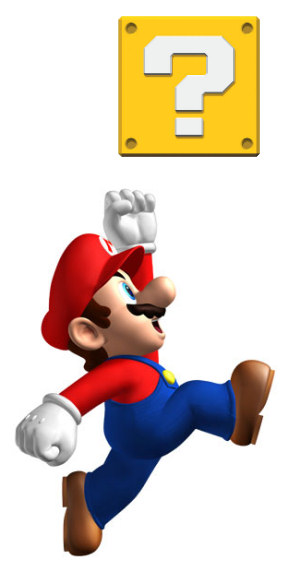 Perguntas?
106
Na próxima aula
Arquivos
107
FIM
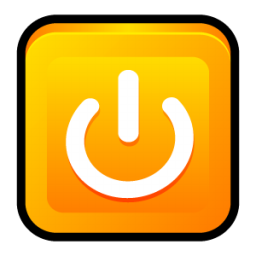 108